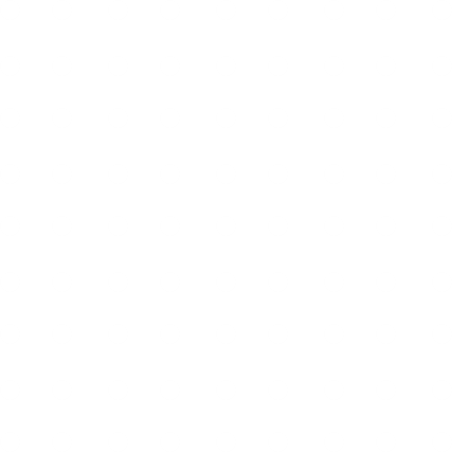 Unternehmen/Organisation
Projektidee / Partnergesuch 
Text
Text
Text
Text
Kompetenzen 
Text
Text
Text
Text
Kontakt Unternehmen / Arbeitsgruppe Kontaktperson mit Titel
T:	+49 xxx yyy-zzz 
E:	test@test.de
W:	www.test.de
Logo